Создание комфортной среды-приоритетное направление в   работе классного руководителя с младшими школьниками.
Школа – это особый мир детства, мир надежд и радости, где должны быть создана наиболее благоприятная комфортная среда для роста и развития личности ребёнка.
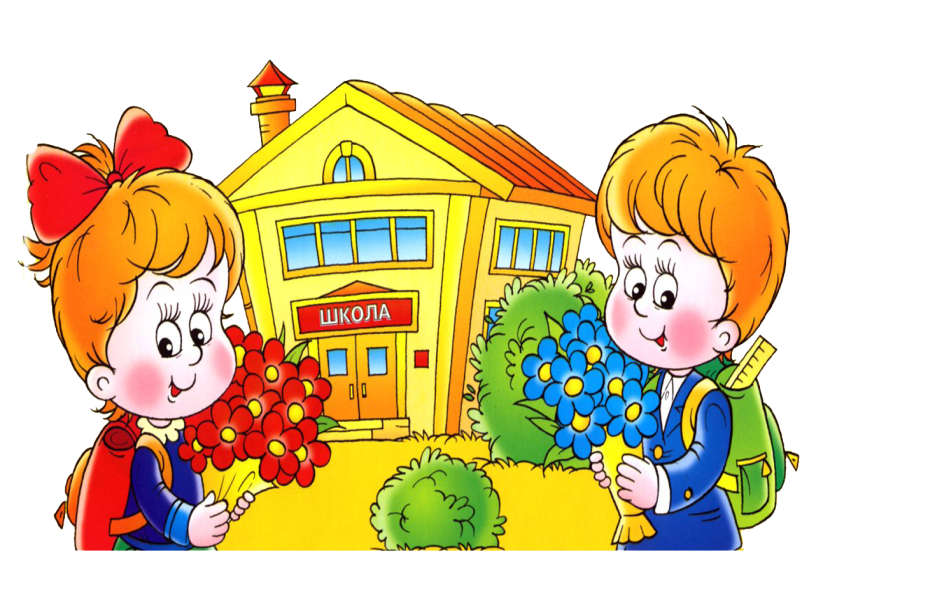 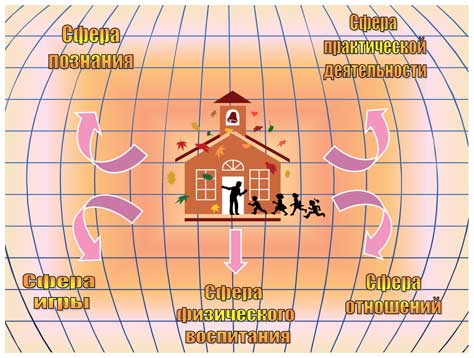 Главная цель воспитания – счастливый человек.Люби не себя в ребёнке, а ребёнка в себе.Воспитание  без уважения – подавление.Мерой воспитанности является интеллигентность – антипод   хамству, невежеству.Говори, что знаешь, делай, что умеешь; при этом помни, что знать, уметь больше никогда не вредно.Развивай в себе незаурядность.Не будь занудой, не ной и не паникуй.Дорожи доверием своих воспитанников, береги ребячьи тайны, никогда не предавай своих детей.Не ищи волшебной палочки: воспитание должно быть системным.Дети должны быть лучше нас, и жить они должны лучше.                                                 по В.А.Караковскому
1 этап -  проектирование  детско – взрослой  общности«Я теперь школьник»Цель. Обеспечение ребёнку психологического комфорта, признания  в коллективе через создание детско-взрослой общности  классного коллектива.
2 этап  -  становление и функционирование детско – взрослой общности  «Найди свой путь»  Цель:  создание психолого-педагогических условий для развития личности учащихся, их  способности к саморазвитию, самопознанию, самореализации через включение в различные виды деятельности.
3 этап -   стабильное функционирование   детско-взрослой общности «Мы вместе» Цель: Создание условий для овладения школьниками способов конструктивных социальных  взаимоотношений.
Классный руководитель
 
Ученик                                                             родитель
                            Взаимодействие
                            Взаимная  ответственность
                            Доверие
                            Сотрудничество
                            Сопереживание
                            Содружество
                            Сотворчество
Школьная тревожность
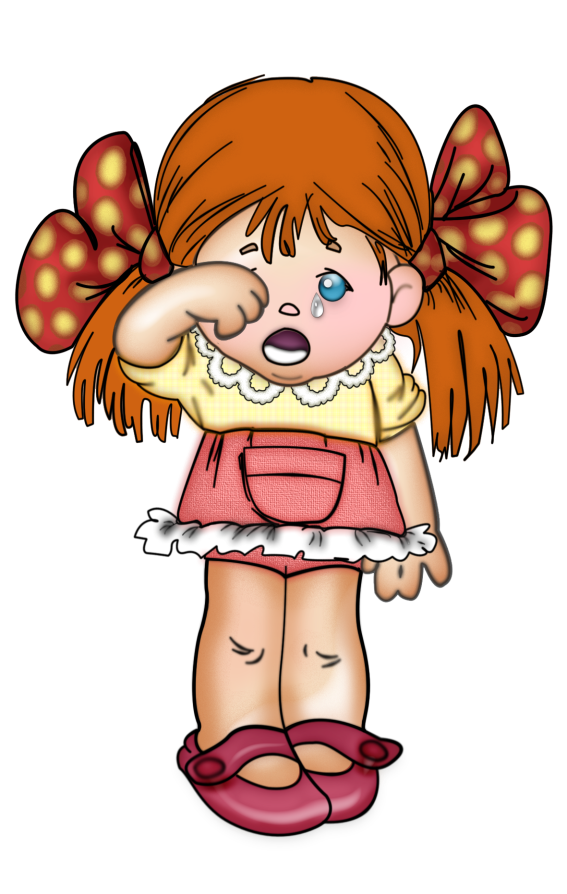 ЛЕСНАЯ ПОЛЯНКА               детское объединение
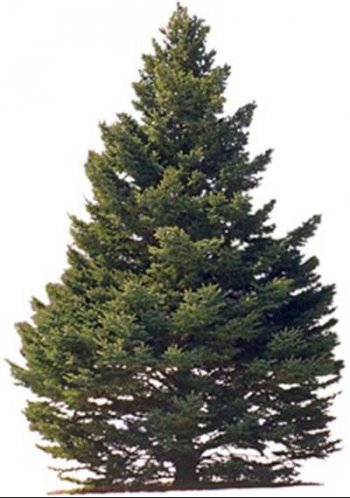 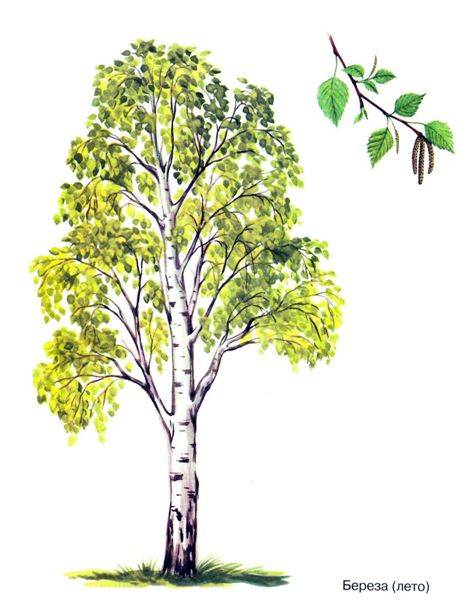 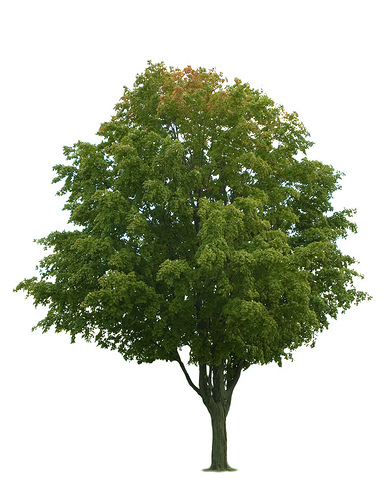 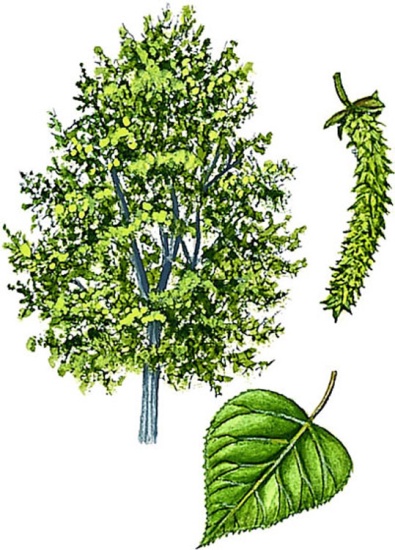 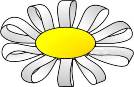 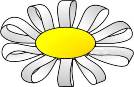 плакса
драчун
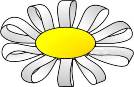 ябеда
КТО Я?
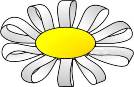 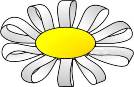 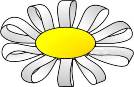 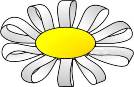 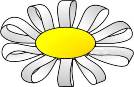 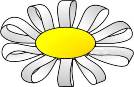 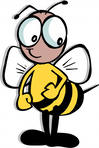 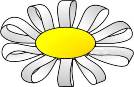 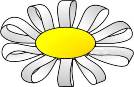 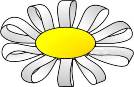 Памятка:
"Ты живешь среди людей. Не забывай, что каждый твой поступок каждое твое желание отражается на окружающих тебя людях. Знай, что существует граница между тем, что тебе хочется, и тем, что можно. Проверяй свои поступки вопросом к самому себе: не делаешь ли ты зла, неудобства людям? Делай все так, чтобы окружающим было хорошо.
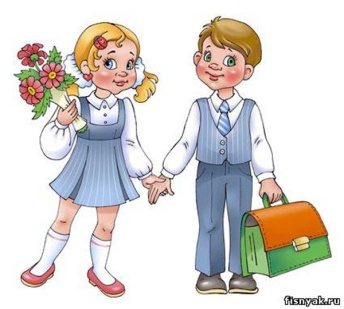 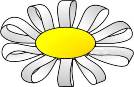 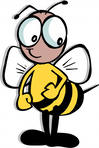 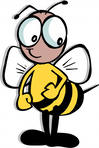 С тобой всем хорошо!
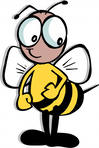 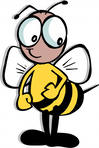 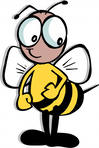 Камешек в ботинке
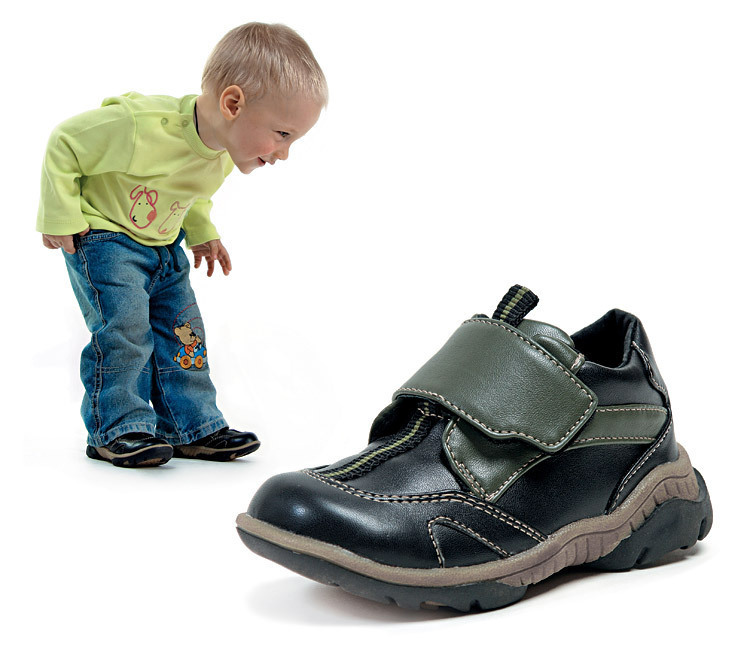 Хвасталка
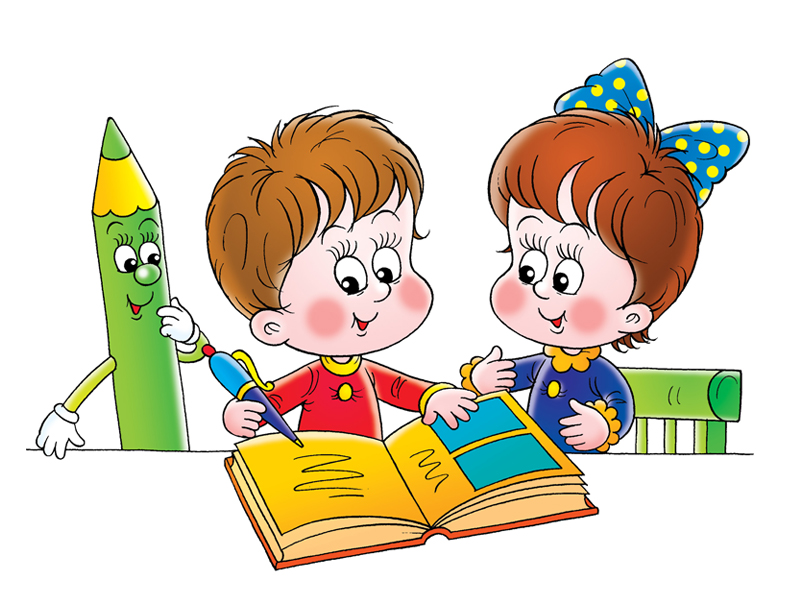 Школьный мир тебя здесь ждёт,Славный маленький  народ. Заходи сюда смелей Будешь ты в кругу друзей…                                    И. Мешкова
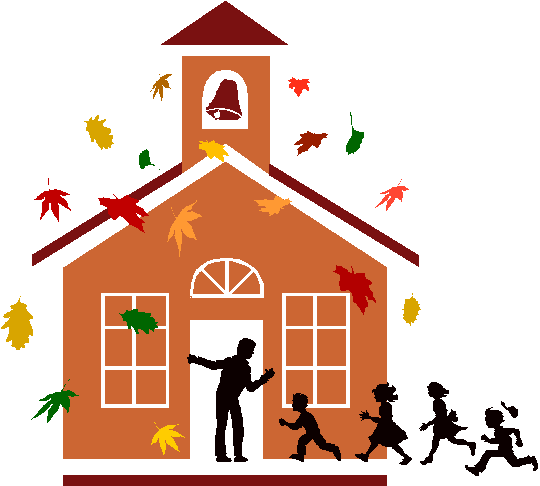 БЛАГОДАРЮ ЗА ВНИМАНИЕ!
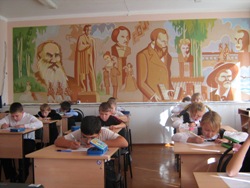 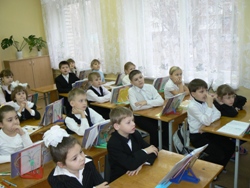